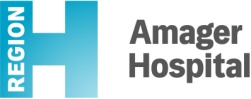 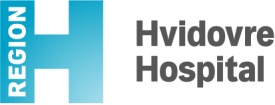 Overlægerådsmøde
den 10.9.2015
AMH &HvH
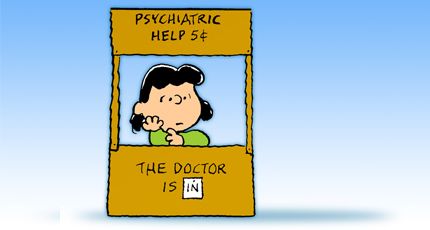 Dagsorden
”Hjælp efter patientklager” 
Falck health care
Lægeforeningens psykolog
Evt.
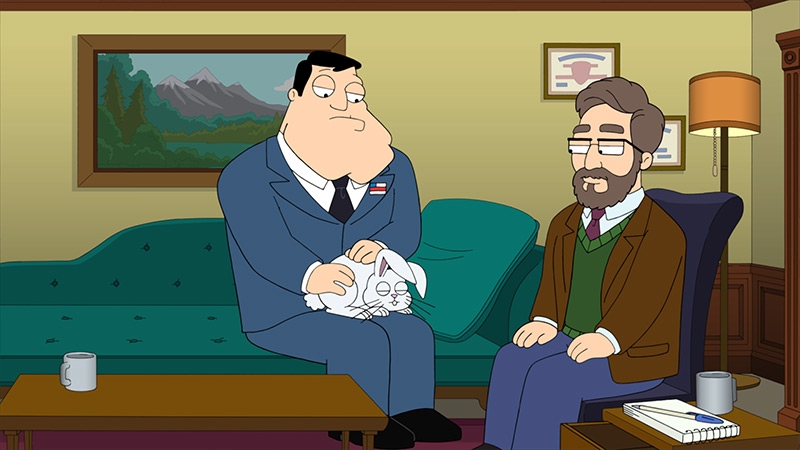 Akut psykologisk hjælp (AHH)”Hvem kan få?”
Arbejsulykker
Utilsigtede hændelser
Seksuel krænkelse og grov chikane på arbejdspladsen
Pludselig uventet dødfald og selvmordsforsøg på arbejdspladsen
Anden psykologisk rådgivning AHH”Hvem kan få?”
Stress og udbrændthed
Samarebjdsproblemer og kollegiale forhold
Arbejds- og ansættelsesforhold

Se VIP på området
Omfang (AHH)
Op til 5 konsultationer á 1 times varighed
Ved større behov, bliver via afdelingsledelsens godkendelse.
Lægeforeningens tilbud
Marianne Hansen (FAS) – psykolog der kan kontaktes
Tak for nu ;-)